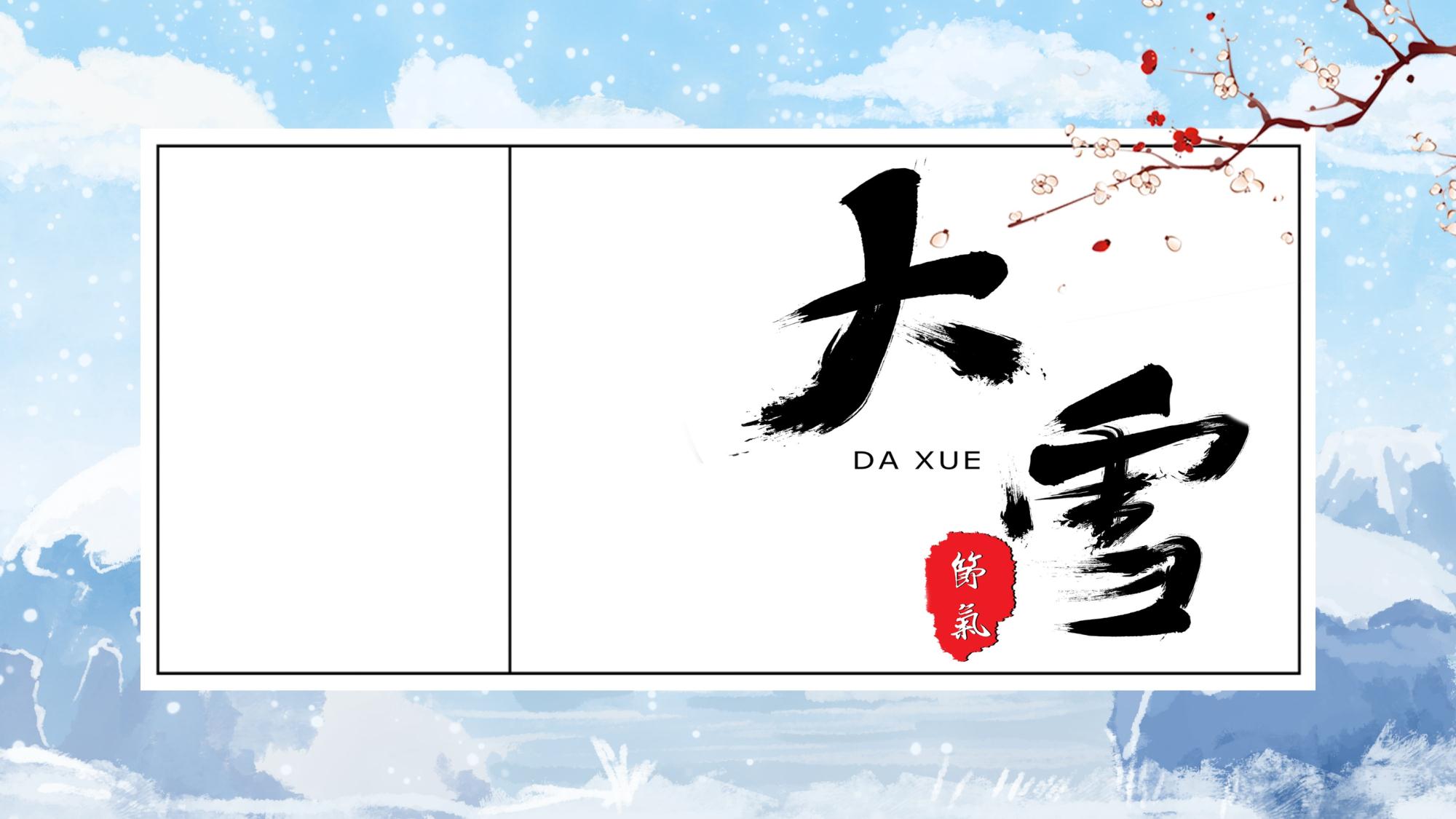 NEW
THE CHINESE PEOPLE , IN THEIR DRINKING  MUCH
ERTED LOHIN
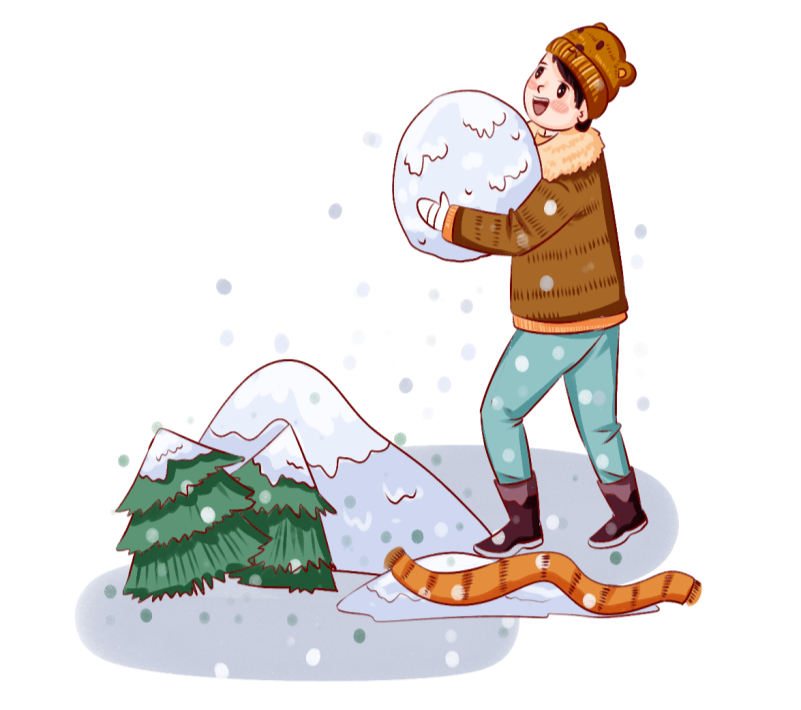 大雪节气是一个气候概念，它代表的是大雪节气期间的气候特征，即气温与降水量。实际上，大雪节气的雪却往往不如小雪节气来得大，全年下雪量最大的节气也不是在小雪、大雪节气。
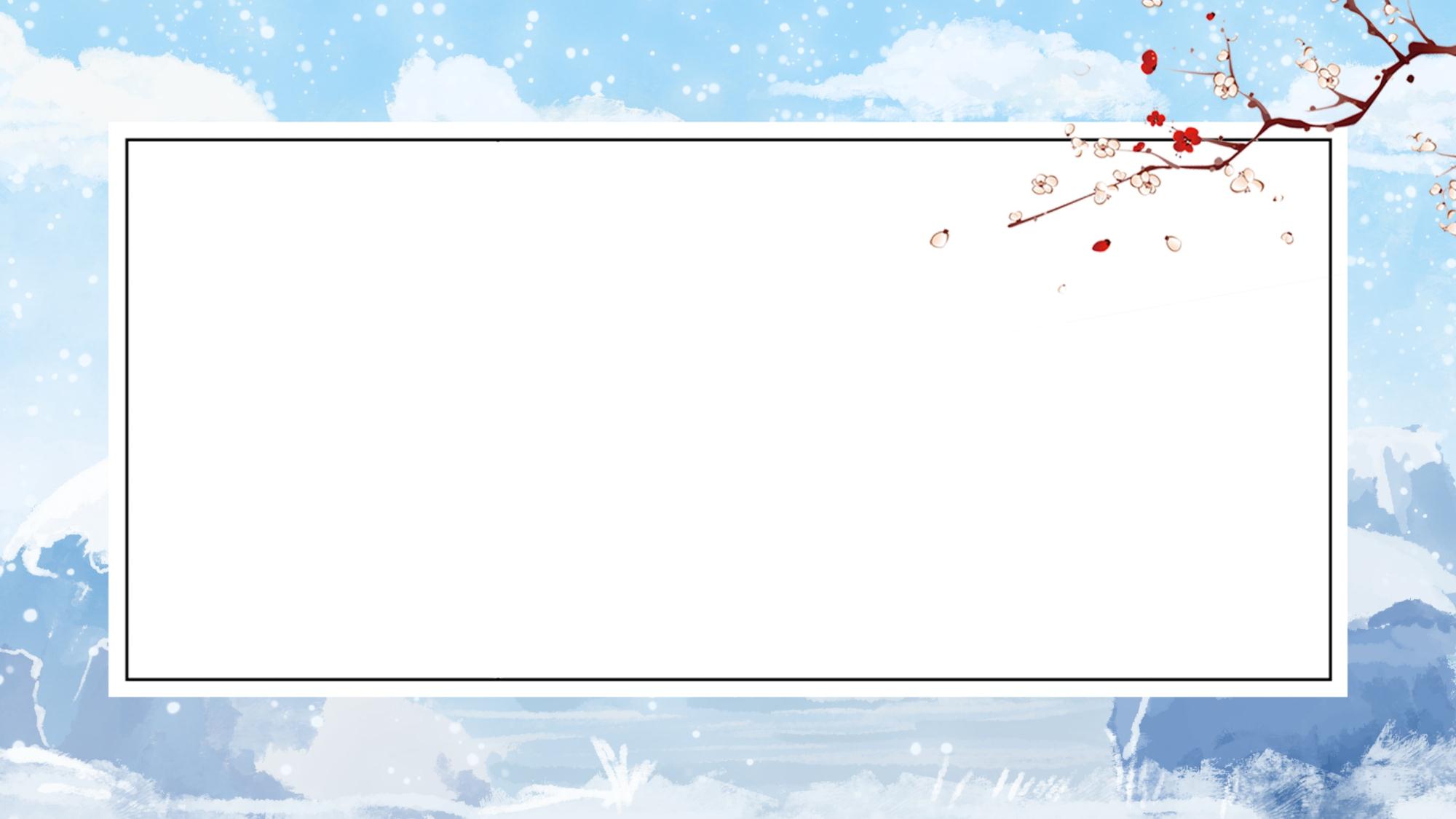 目录
请输入您的标题
请输入您的标题
01
02
单击此处添加文字，单击此处添加文字，单击此处添加文字，单击此处添加文字
单击此处添加文字，单击此处添加文字，单击此处添加文字，单击此处添加文字
请输入您的标题
请输入您的标题
03
04
单击此处添加文字，单击此处添加文字，单击此处添加文字，单击此处添加文字
单击此处添加文字，单击此处添加文字，单击此处添加文字，单击此处添加文字
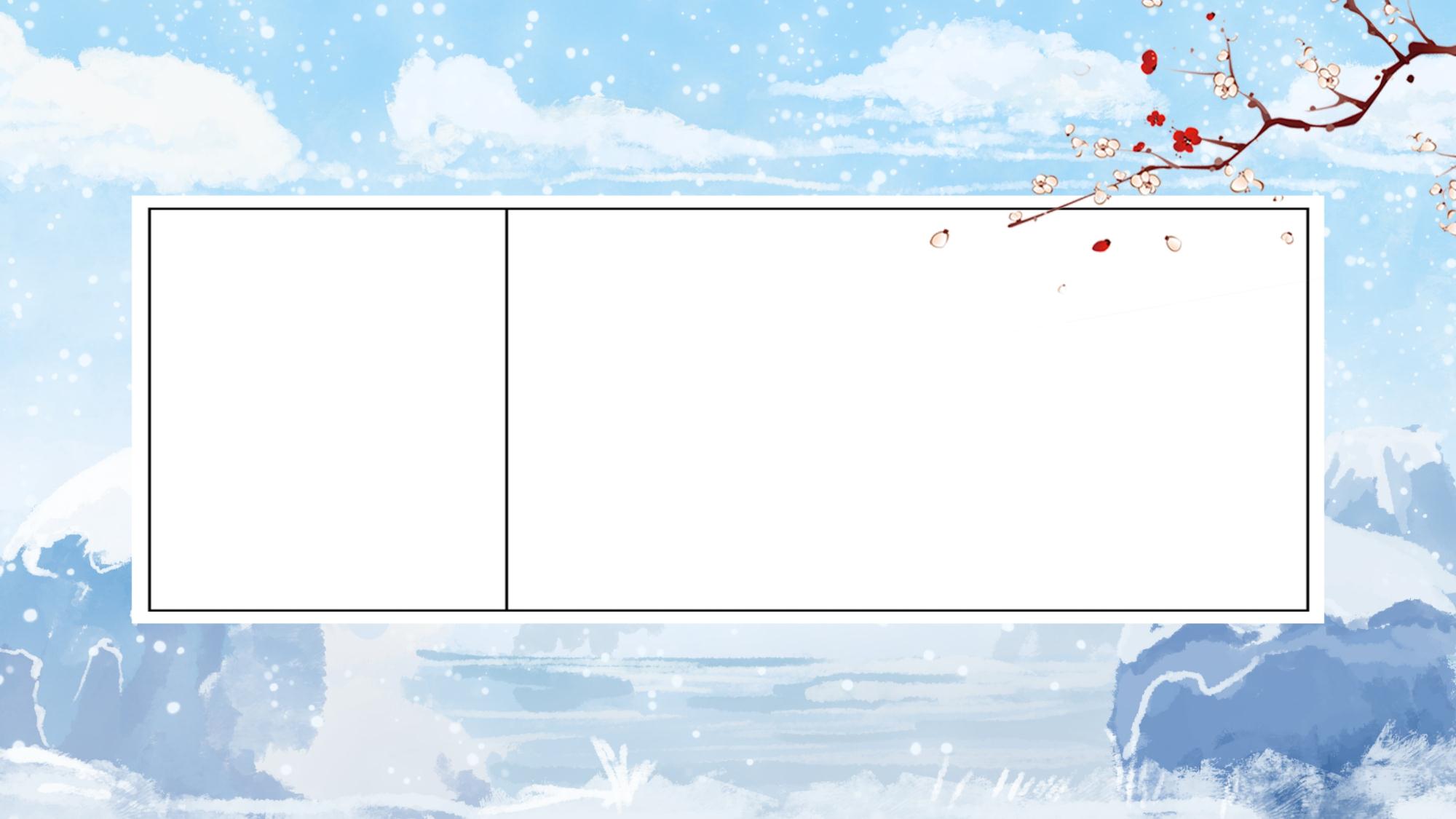 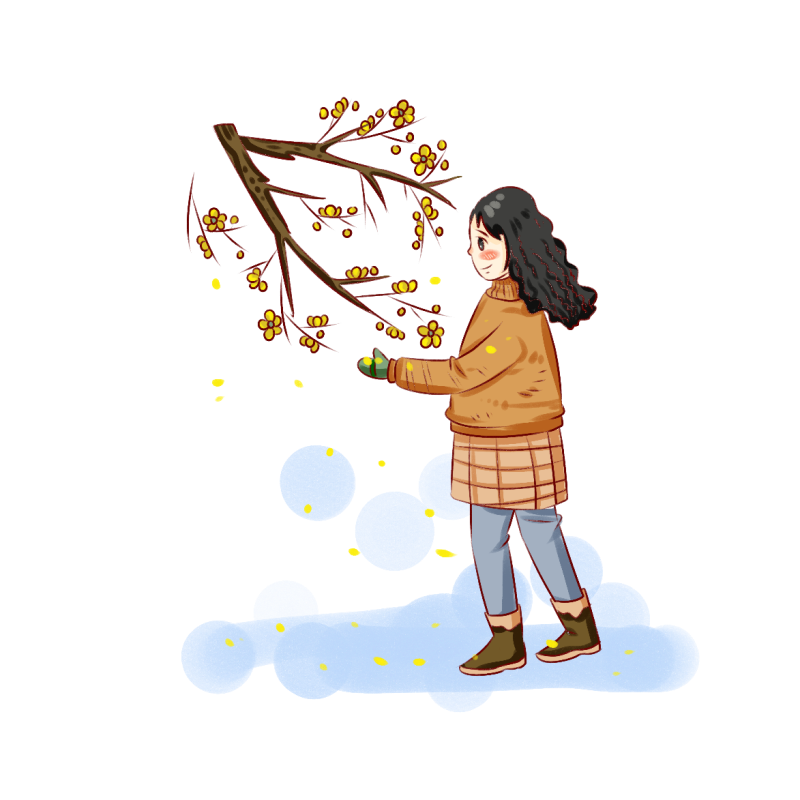 01
请输入您的标题
单击此处添加文字，单击此处添加文字，单击此处添加文字，单击此处添加文字，单击此处添加文字，单击此处添加文字，单击此处添加文字
请输入您的标题
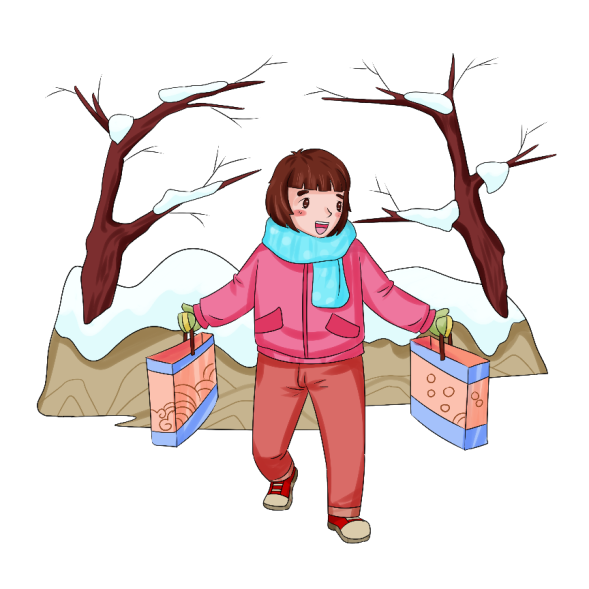 请输入您的标题
单击此处添加文字，单击此处添加文字，单击此处添加文字，单击此处添加文字，单击此处添加文字，单击此处添加文字，单击此处添加文字，单击此处添加文字
单击此处添加文字，单击此处添加文字，单击此处添加文字，单击此处添加文字，单击此处添加文字，单击此处添加文字，单击此处添加文字，单击此处添加文字，单击此处添加文字，单击此处添加文字，单击此处添加文字，单击此处添加文字，单击此处添加文字
请输入您的标题
单击此处添加文字，单击此处添加文字，单击此处添加文字，单击此处添加文字，单击此处添加文字，单击此处添加文字，单击此处添加文字，单击此处添加文字，单击此处添加文字，单击此处添加文字，单击此处添加文字，单击此处添加文字，单击此处添加文字，单击此处添加文字，单击此处添加文字
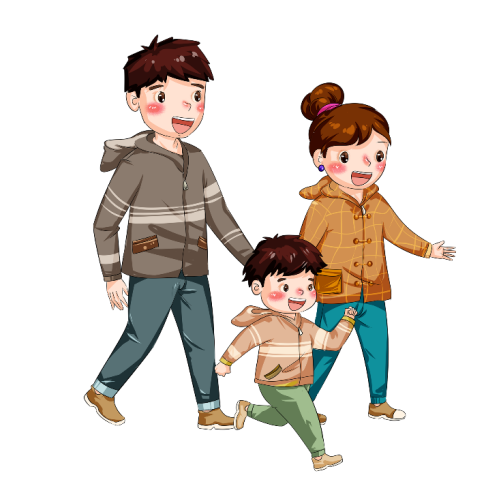 请输入您的标题
请输入您的标题
请输入您的标题
请输入您的标题
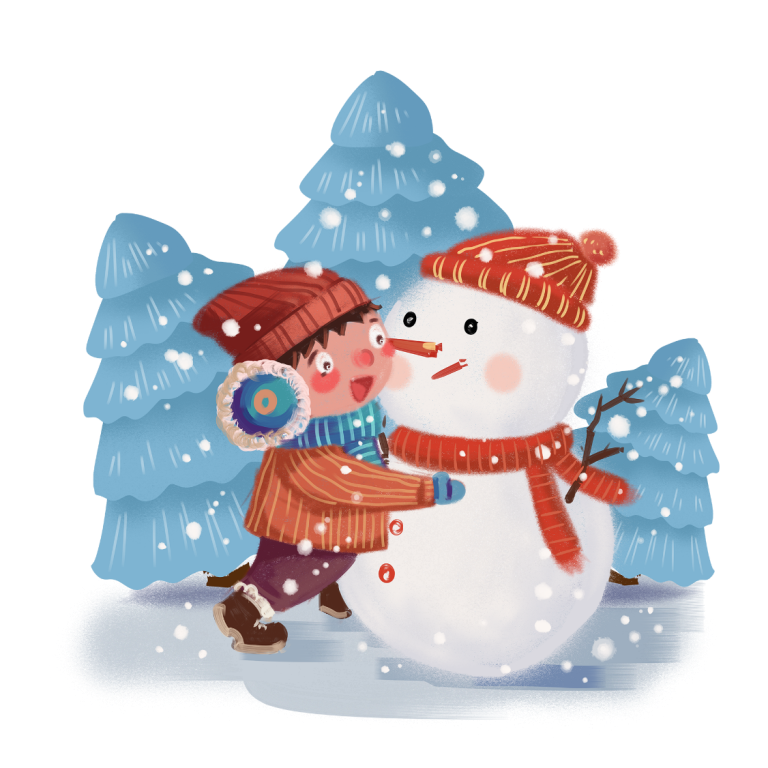 请输入您的标题
请输入您的标题
单击此处添加文字，单击此处添加文字，单击此处添加文字，单击此处添加文字，单击此处添加文字，单击此处添加文字，单击此处添加文字，单击此处添加文字，单击此处添加文字，单击此处添加文字，单击此处添加文字，单击此处添加文字，单击此处添加文字，单击此处添加文字，单击此处添加文字
请输入您的标题
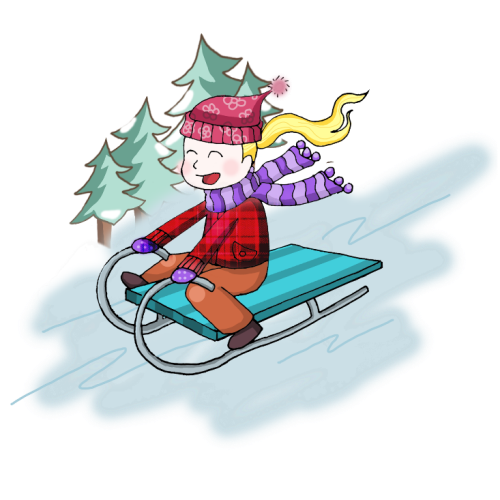 请输入您的标题
单击此处添加文字，单击此处添加文字，单击此处添加文字，单击此处添加文字，单击此处添加文字，单击此处添加文字，单击此处添加文字，单击此处添加文字，单击此处添加文字，单击此处添加文字
单击此处添加文字，单击此处添加文字，单击此处添加文字，单击此处添加文字，单击此处添加文字，单击此处添加文字，单击此处添加文字，单击此处添加文字，单击此处添加文字，单击此处添加文字
单击此处添加文字，单击此处添加文字，单击此处添加文字，单击此处添加文字，单击此处添加文字，单击此处添加文字，单击此处添加文字，单击此处添加文字，单击此处添加文字，单击此处添加文字
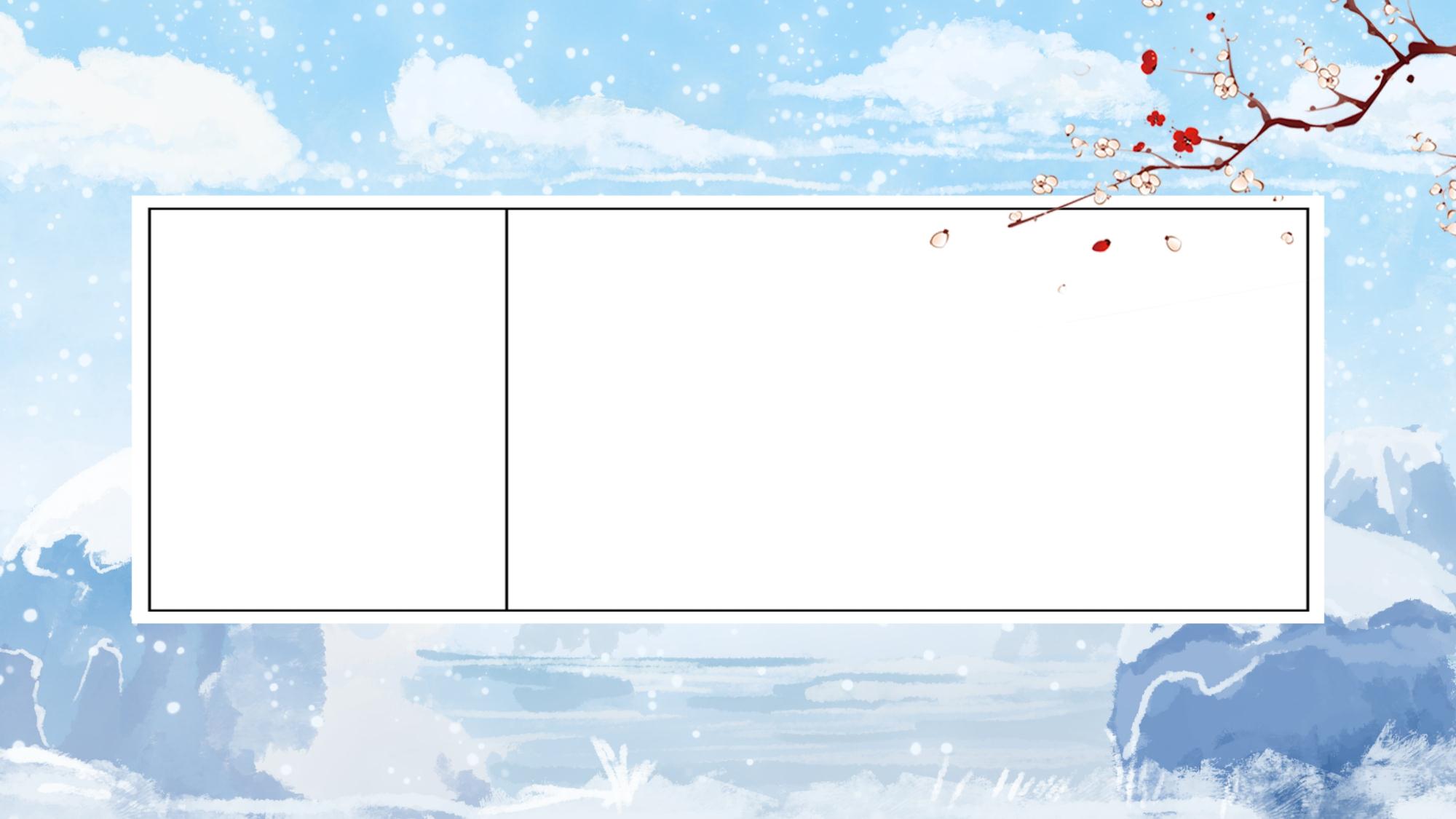 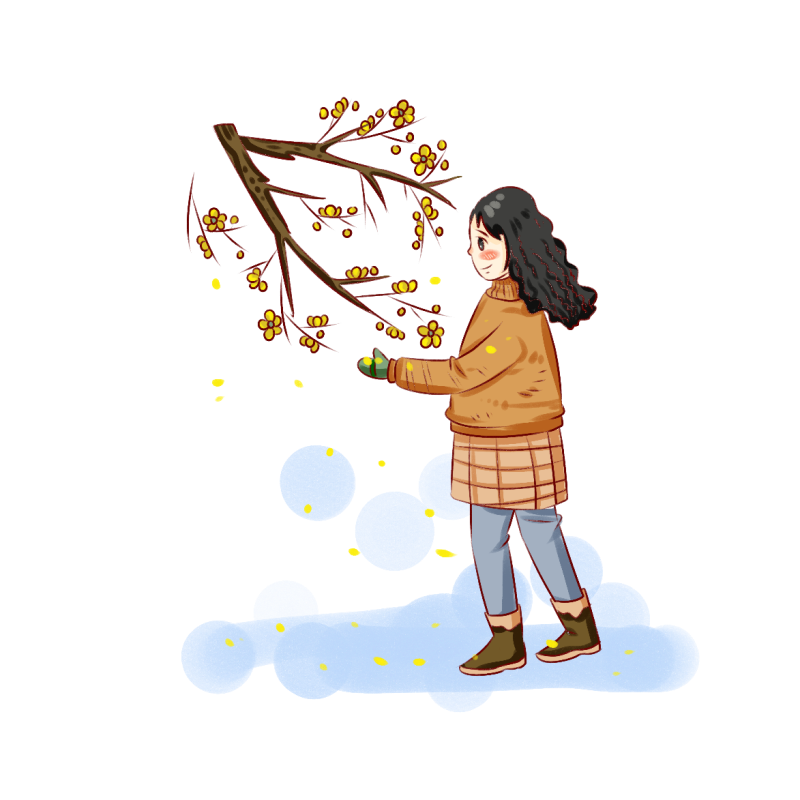 02
请输入您的标题
单击此处添加文字，单击此处添加文字，单击此处添加文字，单击此处添加文字，单击此处添加文字，单击此处添加文字，单击此处添加文字
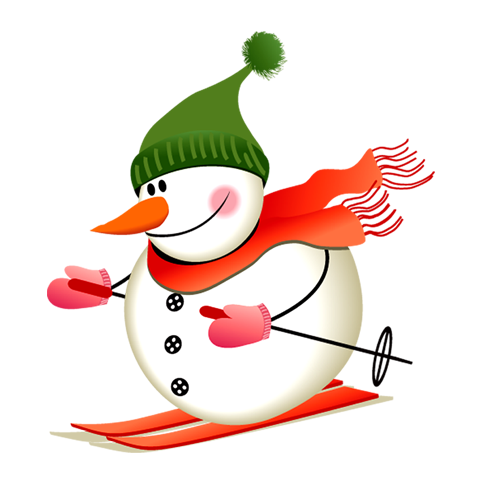 请输入您的标题
单击此处添加文字，单击此处添加文字，单击此处添加文字，单击此处添加文字
请输入您的标题
单击此处添加文字，单击此处添加文字，单击此处添加文字，单击此处添加文字
请输入您的标题
单击此处添加文字，单击此处添加文字，单击此处添加文字，单击此处添加文字
请输入您的标题
单击此处添加文字，单击此处添加文字，单击此处添加文字，单击此处添加文字
请输入您的标题
节日PPT模板 http:// www.PPT818.com/jieri/
请输入您的标题
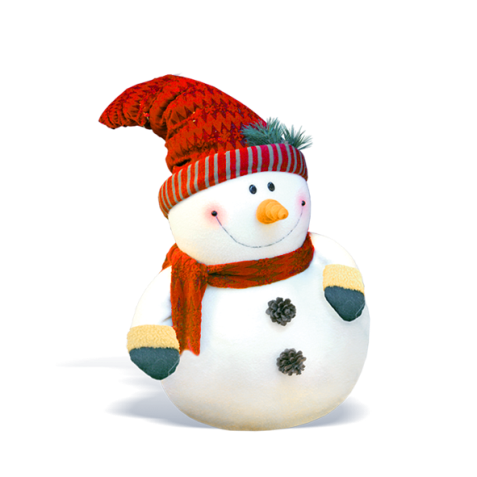 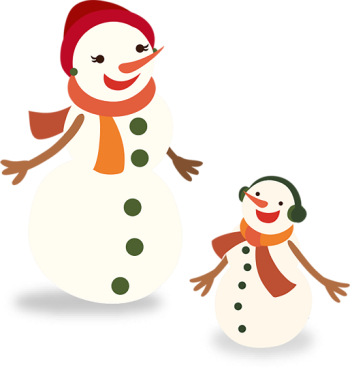 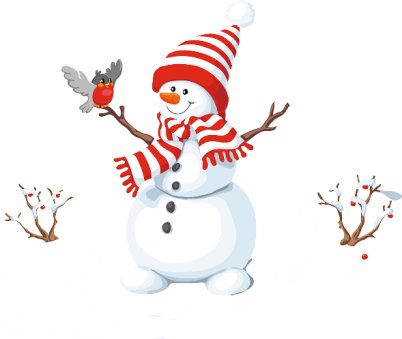 请输入您的标题
请输入您的标题
请输入您的标题
单击此处添加文字，单击此处添加文字，单击此处添加文字，单击此处添加文字
单击此处添加文字，单击此处添加文字，单击此处添加文字，单击此处添加文字
单击此处添加文字，单击此处添加文字，单击此处添加文字，单击此处添加文字
请输入您的标题
添加标题
添加标题
在此录入上述图表的综合描述说明，在此录入上述图表的综合描述说明，在此录入上述。
在此录入上述图表的综合描述说明，在此录入上述图表的综合描述说明，在此录入上述。
SUCCESS
添加标题
添加标题
在此录入上述图表的综合描述说明，在此录入上述图表的综合描述说明，在此录入上述。
在此录入上述图表的综合描述说明，在此录入上述图表的综合描述说明，在此录入上述。
请输入您的标题
添加标题
添加标题
1
2
点击输入文字点击输入文字点击输入文字点击输入文字点击输入文字点击
点击输入文字点击输入文字
点击输入文字点击输入文字点击输入文字点击输入文字点击输入文字点击
点击输入文字点击输入文字
添加标题
添加标题
3
4
点击输入文字点击输入文字点击输入文字点击输入文字点击输入文字点击
点击输入文字点击输入文字
点击输入文字点击输入文字点击输入文字点击输入文字点击输入文字点击
点击输入文字点击输入文字
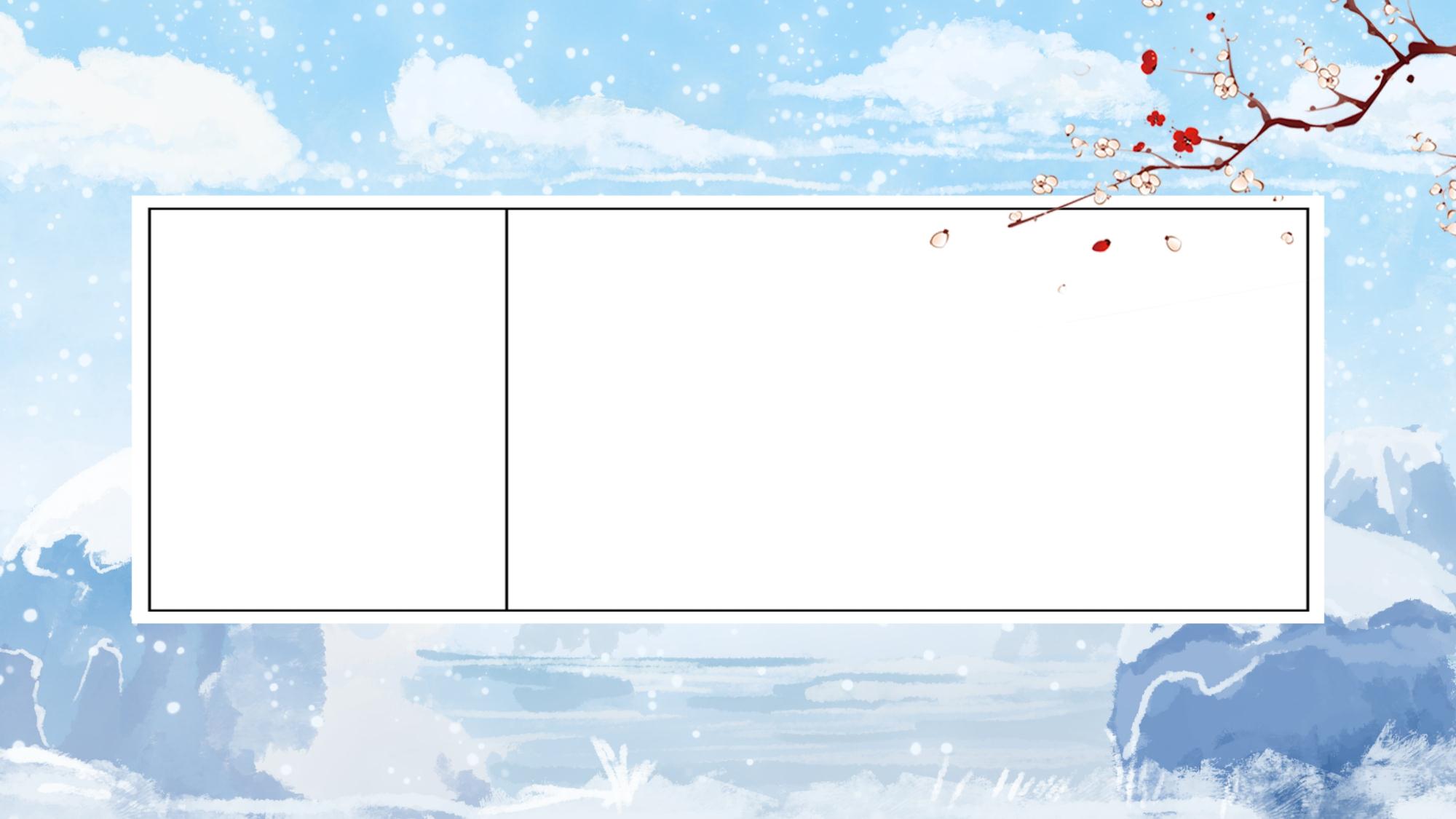 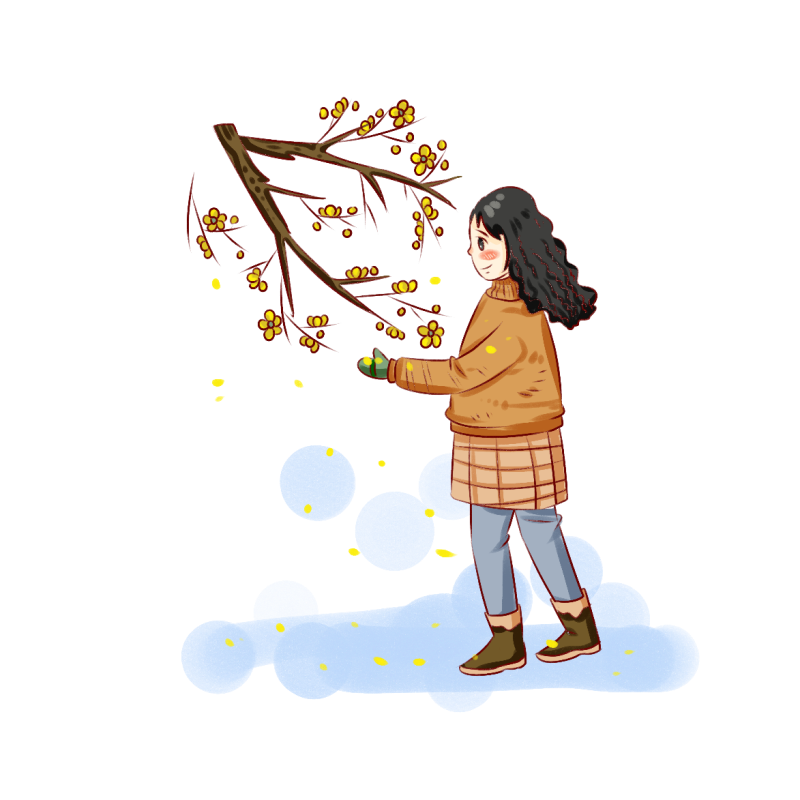 03
请输入您的标题
单击此处添加文字，单击此处添加文字，单击此处添加文字，单击此处添加文字，单击此处添加文字，单击此处添加文字，单击此处添加文字
请输入您的标题
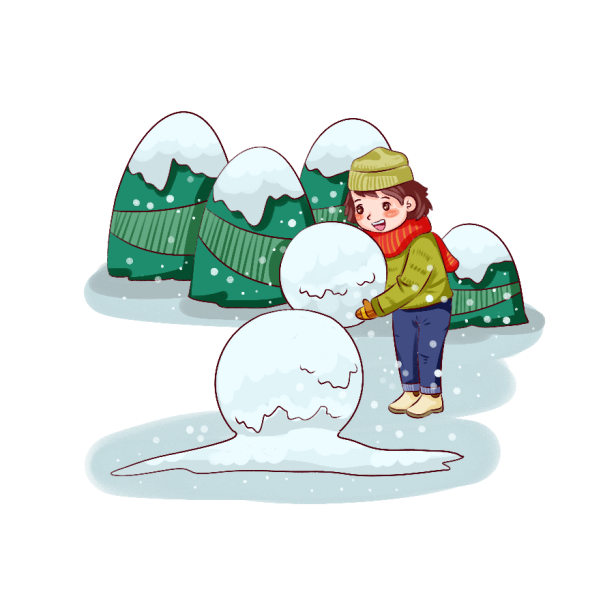 请输入您的标题
单击此处添加文字，单击此处添加文字，单击此处添加文字，单击此处添加文字，单击此处添加文字，单击此处添加文字，单击此处添加文字，单击此处添加文字，单击此处添加文字，单击此处添加文字，单击此处添加文字，单击此处添加文字，单击此处添加文字
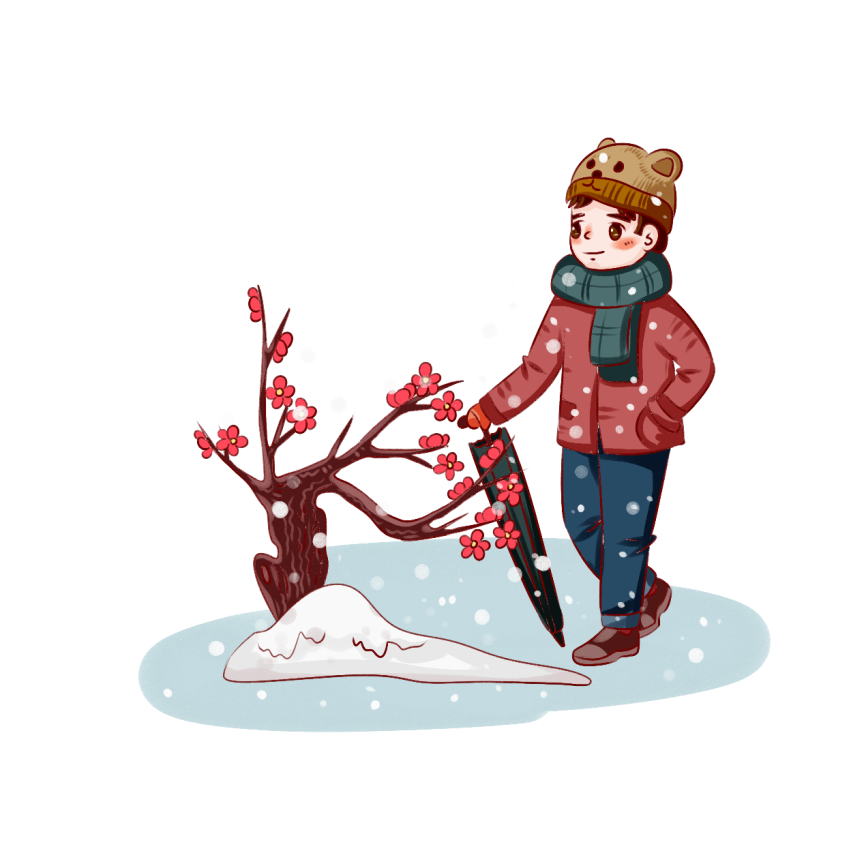 请输入您的标题
请输入您的标题
单击此处添加文字，单击此处添加文字，单击此处添加文字，单击此处添加文字，单击此处添加文字，单击此处添加文字，单击此处添加文字
请输入您的标题
单击此处添加文字，单击此处添加文字，单击此处添加文字，单击此处添加文字
请输入您的标题
单击此处添加文字，单击此处添加文字，单击此处添加文字，单击此处添加文字
请输入您的标题
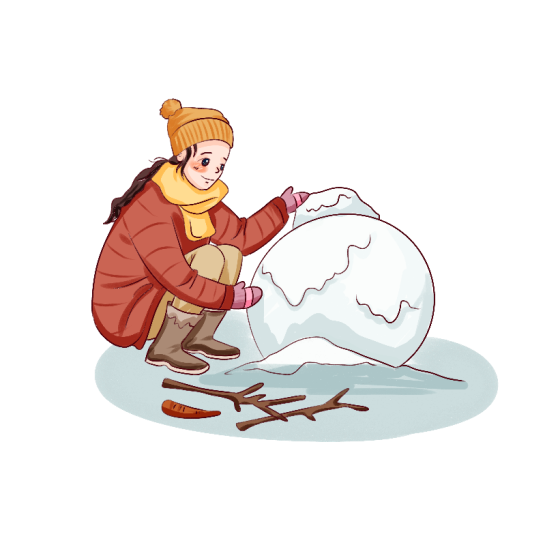 请输入您的标题
单击此处添加文字，单击此处添加文字，单击此处添加文字，单击此处添加文字，单击此处添加文字，单击此处添加文字，单击此处添加文字
请输入您的标题
请输入您的标题
请输入您的标题
请输入您的标题
单击此处添加文字，单击此处添加文字，单击此处添加文字，单击此处添加文字
单击此处添加文字，单击此处添加文字，单击此处添加文字，单击此处添加文字
单击此处添加文字，单击此处添加文字，单击此处添加文字，单击此处添加文字
单击此处添加文字，单击此处添加文字，单击此处添加文字，单击此处添加文字
请输入您的标题
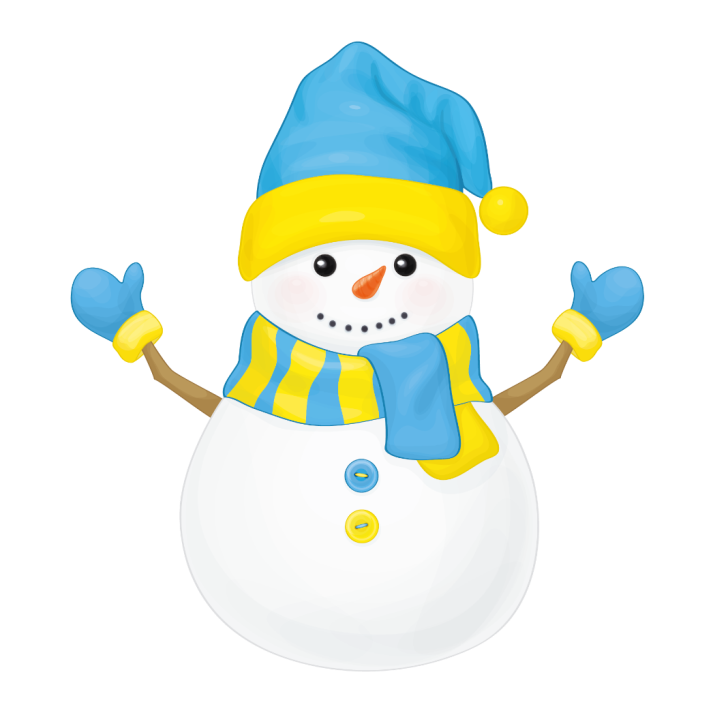 请输入您的标题
单击此处添加文字，单击此处添加文字，单击此处添加文字，单击此处添加文字，单击此处添加文字，单击此处添加文字，单击此处添加文字，单击此处添加文字，单击此处添加文字，单击此处添加文字，单击此处添加文字，单击此处添加文字，单击此处添加文字
请输入您的标题
请输入您的标题
请输入您的标题
单击此处添加文字，单击此处添加文字，单击此处添加文字，单击此处添加文字
单击此处添加文字，单击此处添加文字，单击此处添加文字，单击此处添加文字
单击此处添加文字，单击此处添加文字，单击此处添加文字，单击此处添加文字
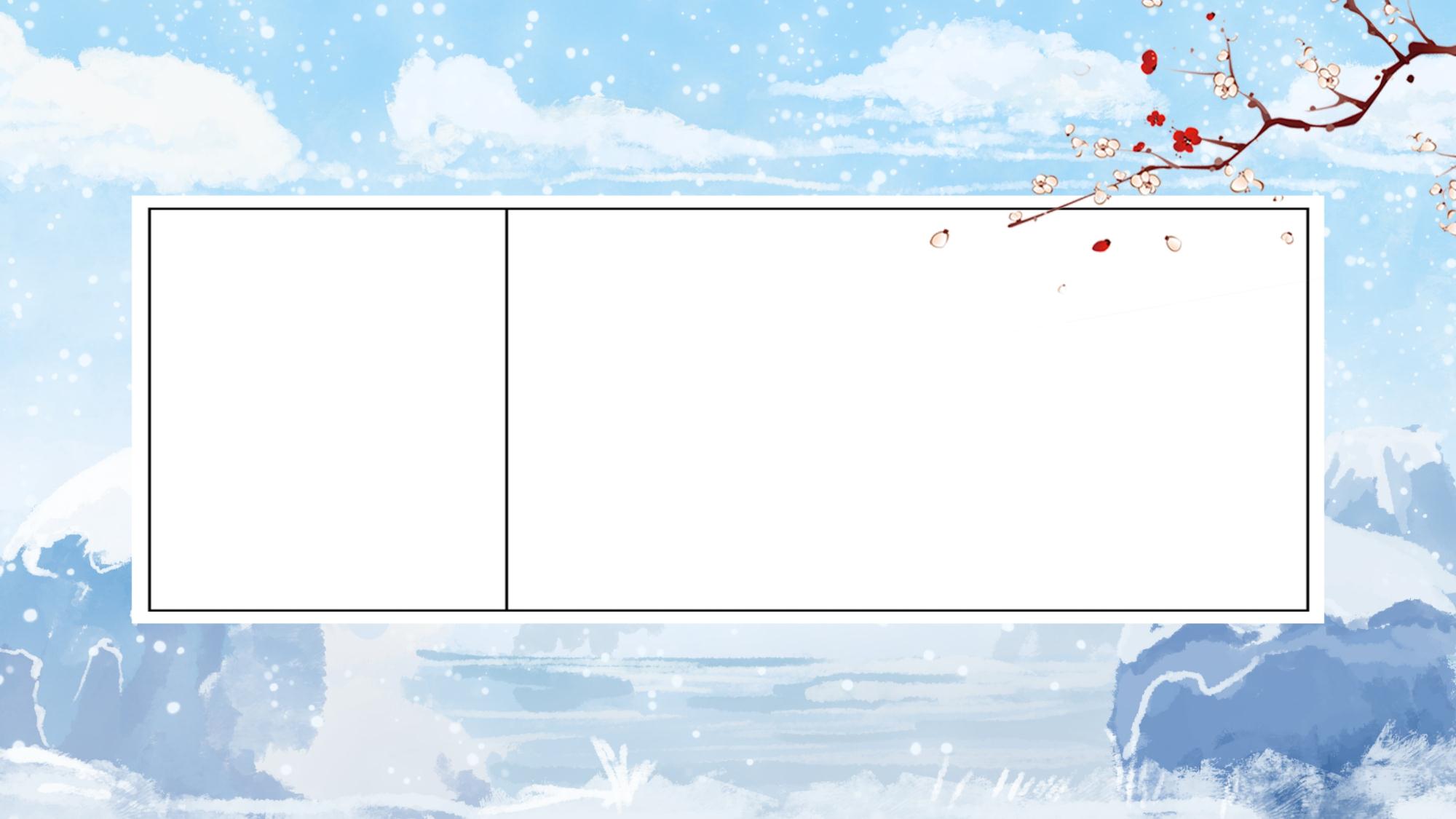 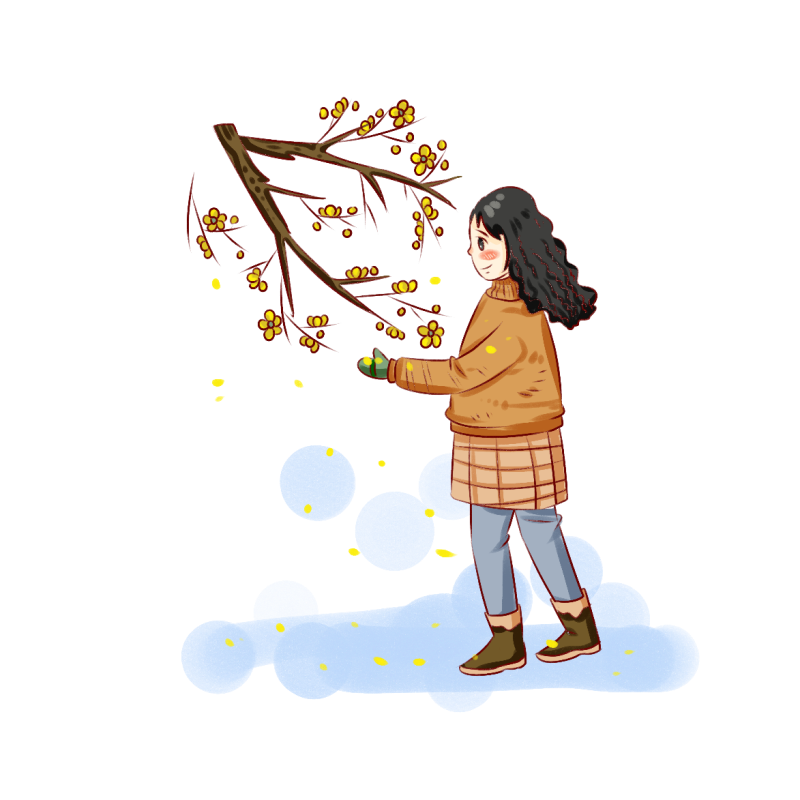 04
请输入您的标题
单击此处添加文字，单击此处添加文字，单击此处添加文字，单击此处添加文字，单击此处添加文字，单击此处添加文字，单击此处添加文字
请输入您的标题
单击此处添加文字，单击此处添加文字，单击此处添加文字，单击此处添加文字
单击此处添加文字，单击此处添加文字，单击此处添加文字，单击此处添加文字
单击此处添加文字，单击此处添加文字，单击此处添加文字，单击此处添加文字
单击此处添加文字，单击此处添加文字，单击此处添加文字，单击此处添加文字
请输入您的标题
单击此处添加文字，单击此处添加文字，单击此处添加文字，单击此处添加文字，单击此处添加文字，单击此处添加文字
单击此处添加文字，单击此处添加文字，单击此处添加文字，单击此处添加文字
请输入您的标题
I
II
III
IV
添加标题
添加标题
添加标题
添加标题
在此录入上述图表的描述说明，在此录入上述图表的描述说明。
在此录入上述图表的描述说明，在此录入上述图表的描述说明。
在此录入上述图表的描述说明，在此录入上述图表的描述说明。
在此录入上述图表的描述说明，在此录入上述图表的描述说明。
请输入您的标题
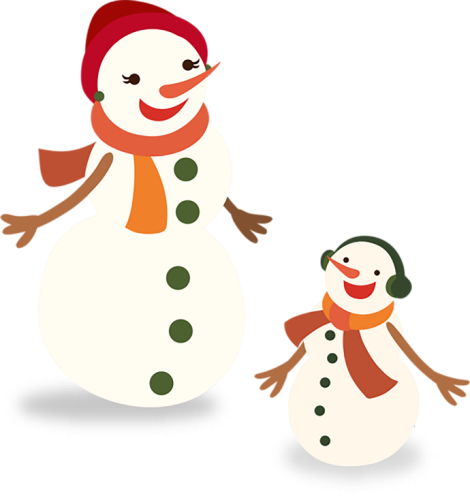 请输入您的标题
请输入您的标题
单击此处添加文字，单击此处添加文字，单击此处添加文字
单击此处添加文字，单击此处添加文字，单击此处添加文字
单击此处添加文字，单击此处添加文字，单击此处添加文字，单击此处添加文字，单击此处添加文字，单击此处添加文字，单击此处添加文字，单击此处添加文字，单击此处添加文字，单击此处添加文字
请输入您的标题
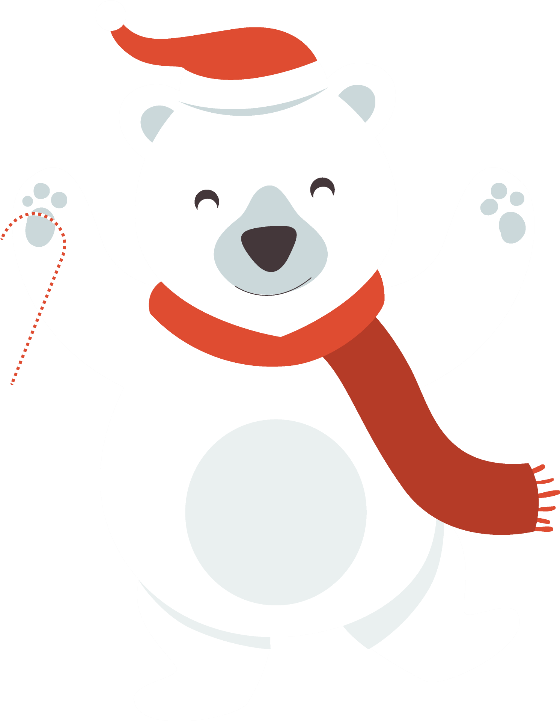 单击此处添加文字，单击此处添加文字，单击此处添加文字，单击此处添加文字，单击此处添加文字，单击此处添加文字，单击此处添加文字，单击此处添加文字，单击此处添加文字，单击此处添加文字
请输入您的标题
单击此处添加文字，单击此处添加文字，单击此处添加文字，单击此处添加文字，单击此处添加文字，单击此处添加文字，单击此处添加文字，单击此处添加文字，单击此处添加文字，单击此处添加文字，单击此处添加文字，单击此处添加文字，单击此处添加文字
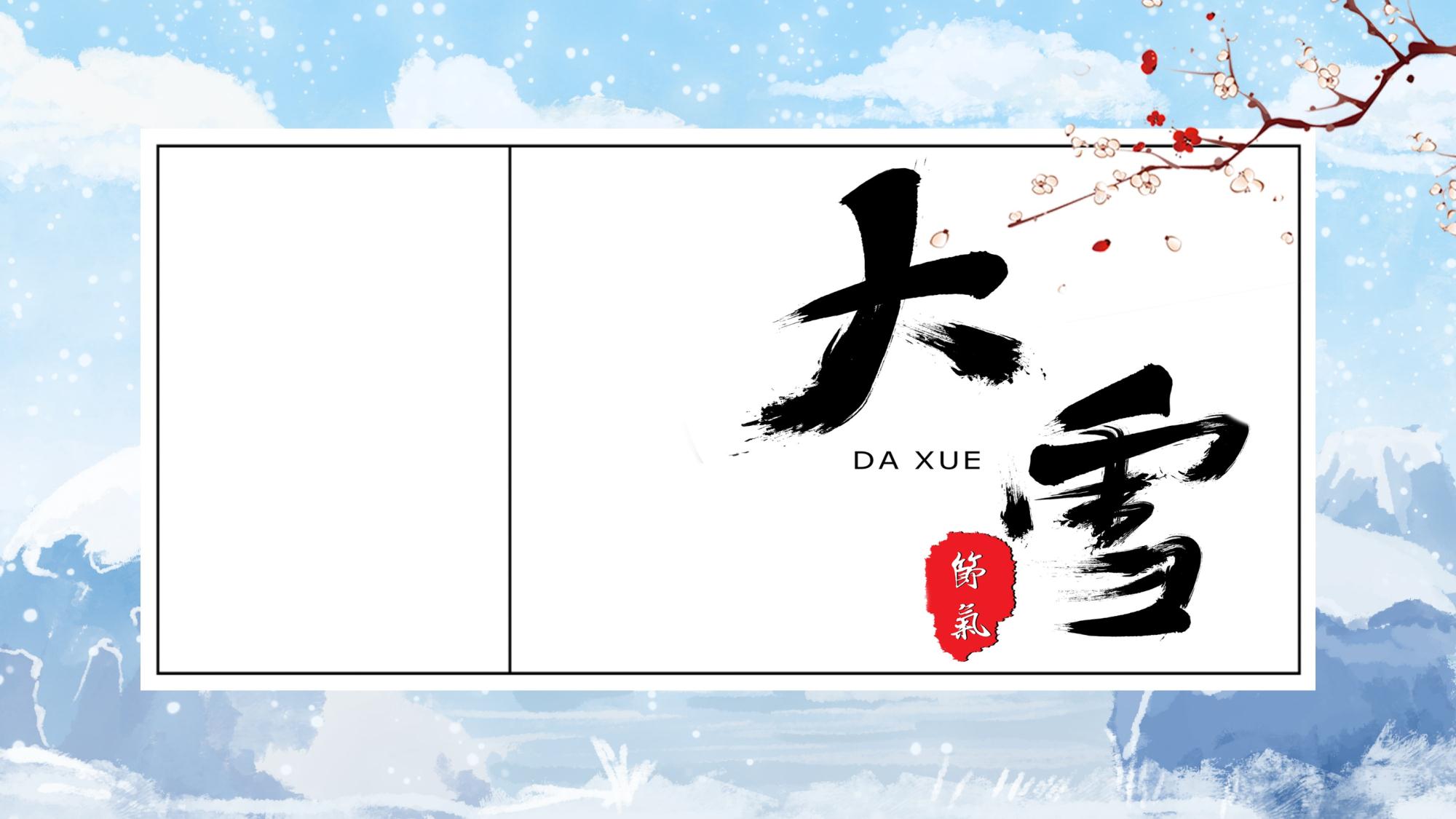 NEW
THE CHINESE PEOPLE , IN THEIR DRINKING  MUCH
ERTED LOHIN
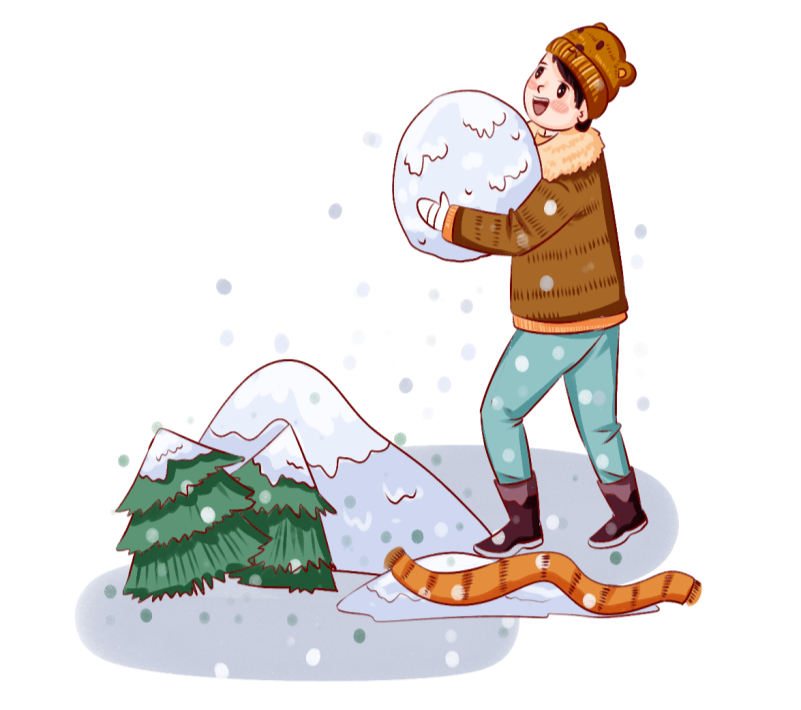 大雪节气是一个气候概念，它代表的是大雪节气期间的气候特征，即气温与降水量。实际上，大雪节气的雪却往往不如小雪节气来得大，全年下雪量最大的节气也不是在小雪、大雪节气。